Estudando para o Enem de forma invertida
Tempo de Reação Humana (Queda Livre)
Enem 2011

Nome: Paulo roberto Taylor        Turma: 2 m01
Eeefm profª Filomena quitiba
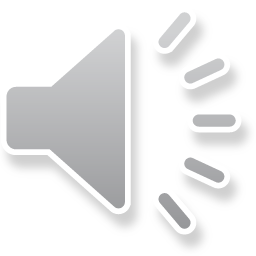 O que é o “tempo de reação humana”? Vamos defini-lo como o tempo necessário para que uma pessoa reaja a um determinado estímulo externo (visual, sonoro, etc.). O tempo de reação é muito importante para o sucesso em atividades que exigem respostas rápidas, principalmente atividades esportivas (goleiro de futebol, corredor, piloto de corrida, etc.). Um exemplo: quando o corredor Donovan Bailey bateu o recorde dos 100m na Olimpíada de 1996, atrasou 0,17s (tempo de reação) na largada, e bateu o recorde por uma diferença de apenas 0,01s em relação ao recorde anterior. No caso das corridas automobilísticas, uma diferença de alguns centésimos de segundo no tempo de reação ao sinal de largada pode significar uma diferença de duas ou três posições na prova. O tempo médio de reação de uma pessoa jovem em bom estado de saúde varia entre 0,15 e 0,45s. Este é praticamente o tempo que o cérebro necessita para processar as informações que está recebendo e definir uma ação.
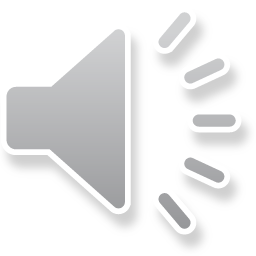 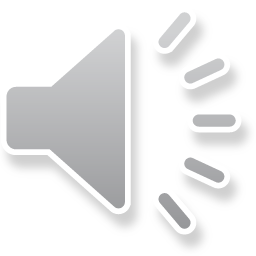 Resolução
Resolução Desprezando-se o efeito do ar, a força resultante na régua será o seu peso, que é constante. O movimento de queda da régua terá aceleração constante. Δs (distância percorrida) é proporcional ao quadrado do tempo de queda t e por isso Δs aumenta mais rapidamente do que o tempo t (a velocidade da régua está aumentando durante a queda).
 A melhor opção é a (d) que cita o movimento acelerado com aceleração constante
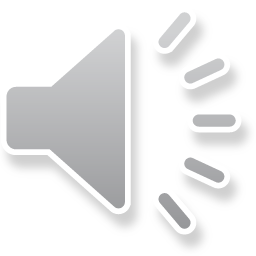